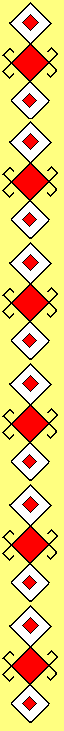 Муниципальное дошкольное образовательное учреждение детский сад №16 Красная шапочка
Конспект занятия по познавательному развитию в старшей группе на тему:
«Путешествие по родному городу Новочебоксарску»

Выполнила: воспитатель 
Захаркина Наталья Анатольевна



Новочебоксарск 2021 г.
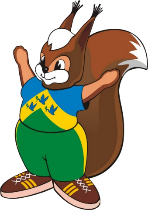 Цель:- Систематизировать представления детей старшего дошкольного возраста о родном городе, его достопримечательностях.
Задачи:1. Образовательные:- Продолжать формировать познавательный интерес к изучению истории и культуры города Новочебоксарска.
- Способствовать обогащению впечатлений о родном городе, его достопримечательностях: архитектурных памятниках и интересных объектах
2. Развивающие:
- Развивать умение свободно общаться со сверстниками и взрослым, проявлять инициативу, отвечать на вопросы
- Обогащать словарный запас названиями памятников и достопримечательностей города.
- Развивать память, внимание, диалогическую речь.
3. Воспитывающие:
- Воспитывать чувство патриотизма, гордость за свой город.
 

  Материал и оборудования:  мультимедийная установка, магнитная доска, магниты, 
фото архитектурных сооружений горда Новочебоксарска Дидактическая игра “Собери герб”.
Предварительная работа.  Экскурсии в краеведческий музей. Беседы о городе Новочебоксарске. 
Рассматривание альбомов и книг о Новочебоксарске. Рисование на тему “Мой любимый город”.
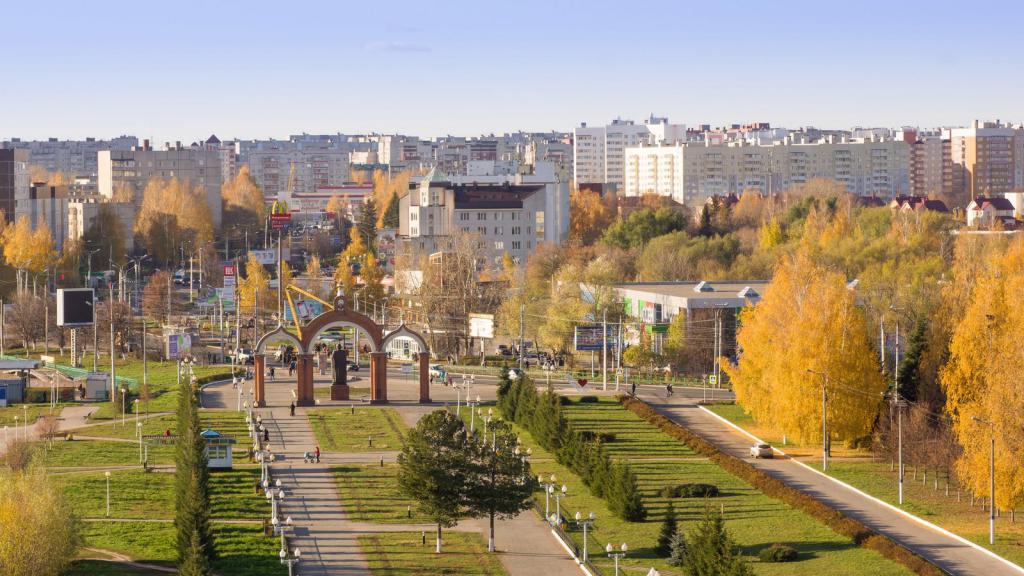 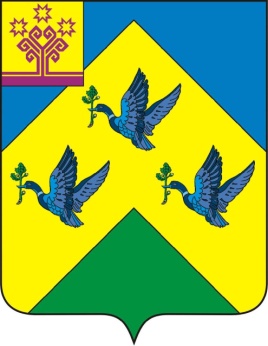 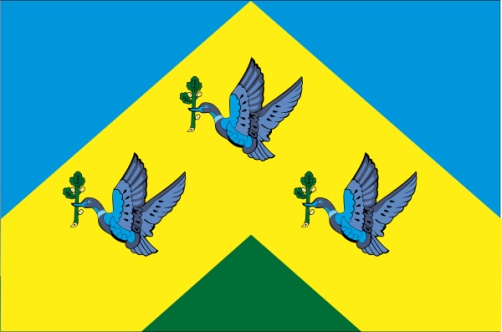 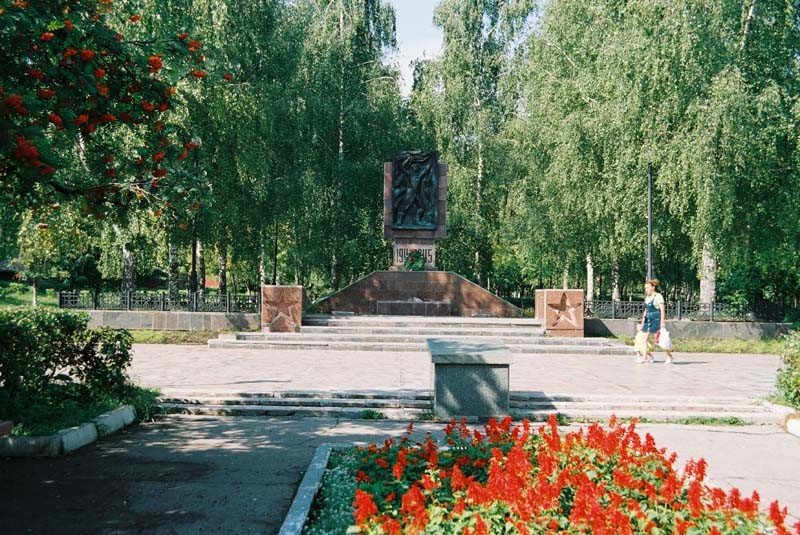 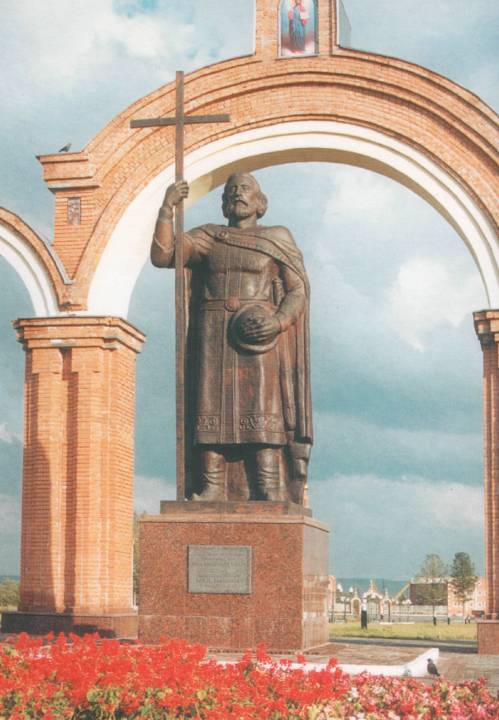 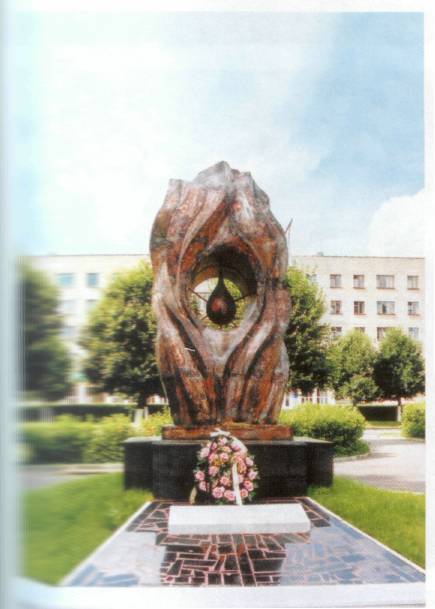 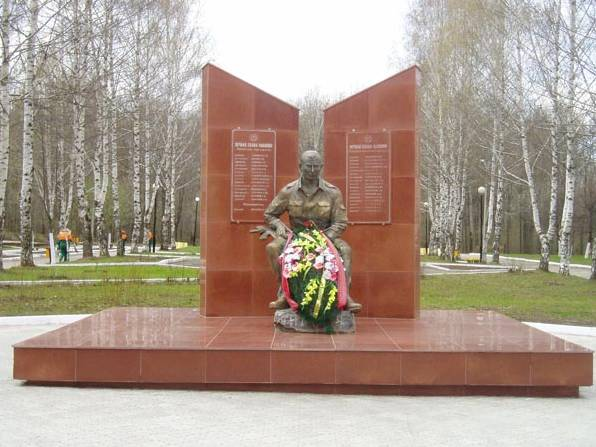 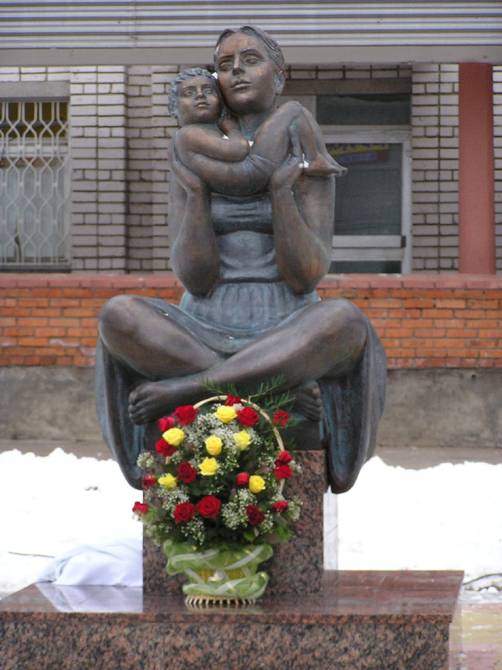